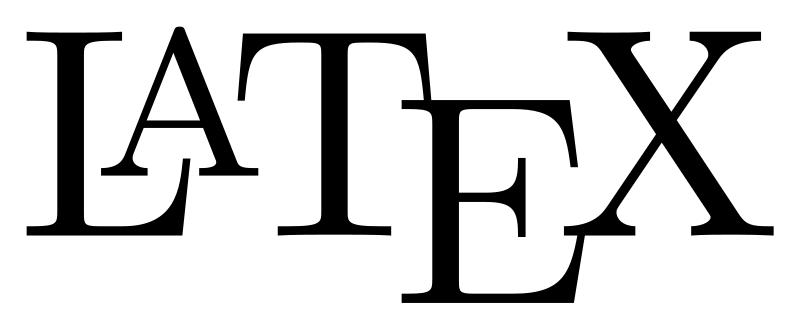 Session 1
What is Latex
TeX is essentially a Markup Language (like HTML, XML and RTF)
Session 2
Figures
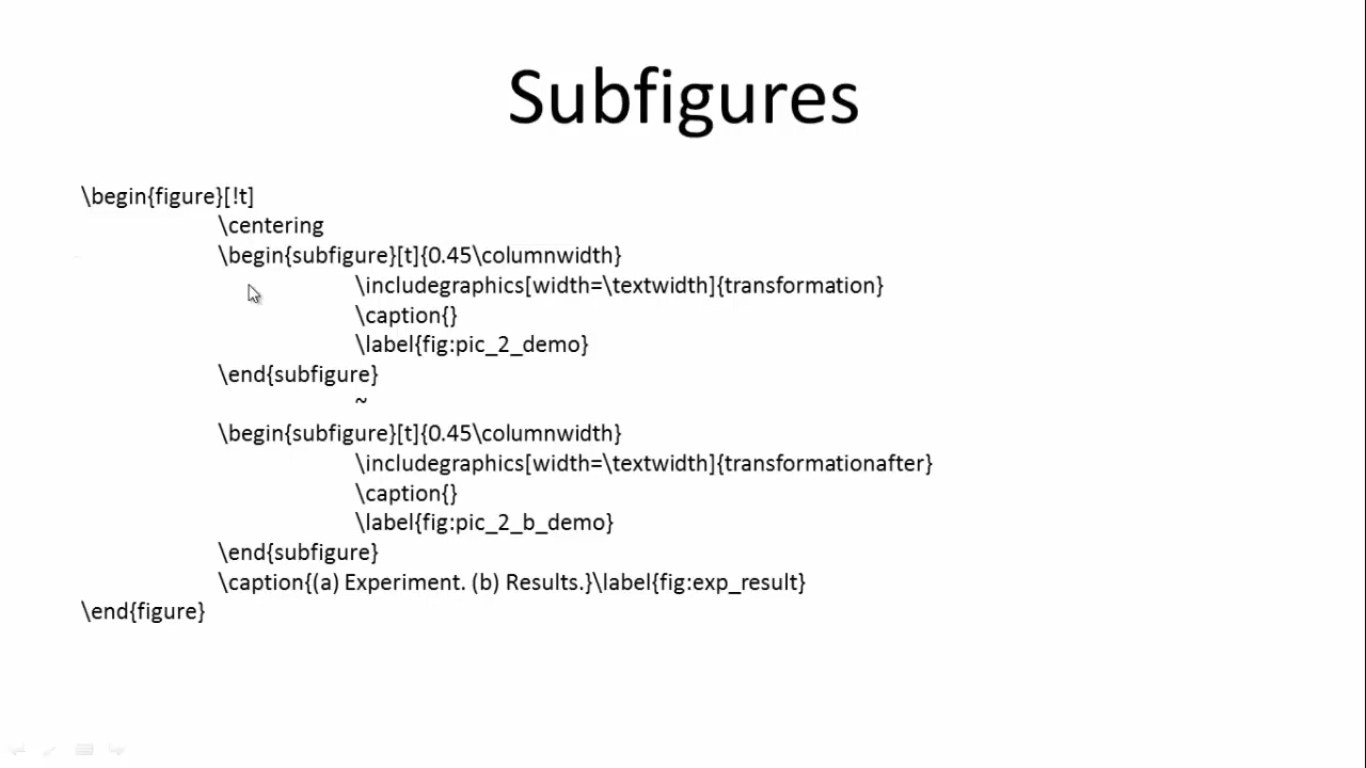 Tables
References
Templates
Index automatique
La langue arabe